Figure 5 Post mortem tissue depletions in the OFC and lateral PFC at a range of time points after selective ...
Cereb Cortex, Volume 17, Issue 1, January 2007, Pages 18–27, https://doi.org/10.1093/cercor/bhj120
The content of this slide may be subject to copyright: please see the slide notes for details.
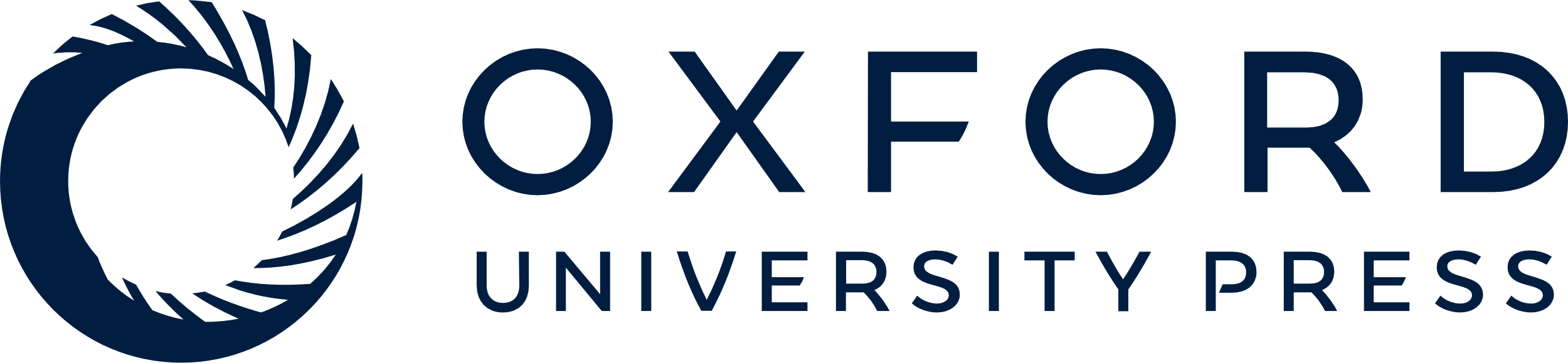 [Speaker Notes: Figure 5 Post mortem tissue depletions in the OFC and lateral PFC at a range of time points after selective serotonergic lesions within the PFC: a, 2 unilaterally lesioned marmosets assessed at 2 weeks postoperatively; b, 4 bilaterally lesioned marmosets (reported in Experiment 1) assessed an average of 3.4 months postoperatively; c, 4 bilaterally lesioned marmosets assessed at 6 months postoperatively (Walker S. C., Mikheenho Y. P., Argyle L. D., Robbins T. W., and Roberts A. C. unpublished data); d, 8 bilaterally lesioned marmosets assessed an average of 11 months postoperatively (current experiment). All lesions used the same methods (as described in the present study). At all time points, the OFC and lateral PFC were the only regions showing significant depletion (P < 0.05). The gray region indicates the range of times in which behavioral testing was completed, postoperatively, in the current study (mean completion time, 6 weeks postoperatively).


Unless provided in the caption above, the following copyright applies to the content of this slide: © The Author 2006. Published by Oxford University Press. All rights reserved. For permissions, please e-mail: journals.permissions@oxfordjournals.org]